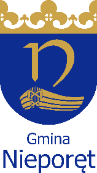 RAPORT O STANIE GMINY NIEPORĘT za 2022 rok
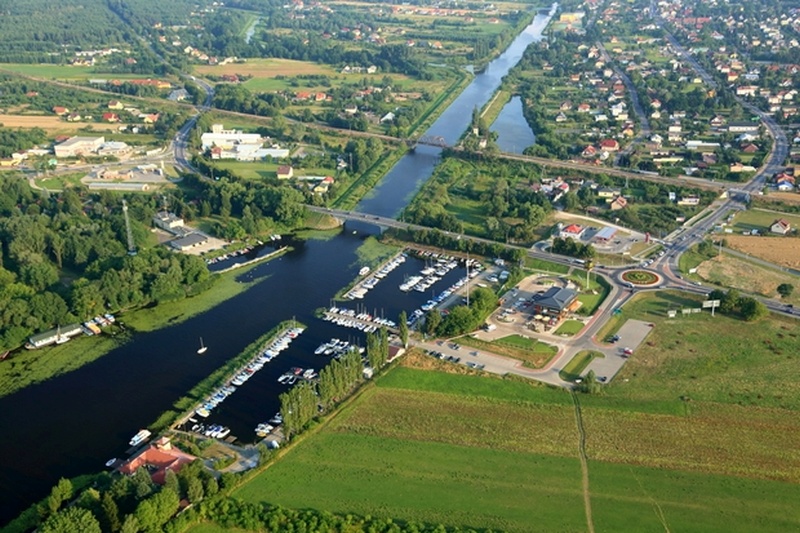 Gmina Nieporęt idealne miejsce dla Ciebie, Twojej rodziny, biznesu
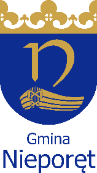 RAPORT o stanie Gminy Nieporęt
RAPORT O STANIE GMINY NIEPORĘT ZA 2022 ROK – 5. Raport o stanie Gminy Nieporęt 
podstawa prawna art. 28aa ustawy z dnia 8 marca 1990 r. o samorządzie gminnym.

Raport obejmuje podsumowanie działalności Wójta Gminy Nieporęt w 2022 roku, w szczególności realizację polityk, programów i strategii, uchwał rady gminy. 
Opracowany na podstawie:
Strategii Rozwoju Gminy Nieporęt na lata 2015-2025, 
sprawozdań jednostek organizacyjnych, 
informacji zamieszczanych na www.nieporet.pl,
Biuletynie Informacji Publicznej Gminy Nieporęt,

w następujących obszarach działalności Gminy:
mienie komunalne,
oświata,
zagospodarowanie przestrzenne,
gospodarka odpadami i ochrona środowiska,
zdrowie i pomoc społeczna,
sport, kultura fizyczna i rekreacja,
kultura i dziedzictwo narodowe,
komunikacja,
infrastruktura, 
współpraca z organizacjami pozarządowymi,
bezpieczeństwo.
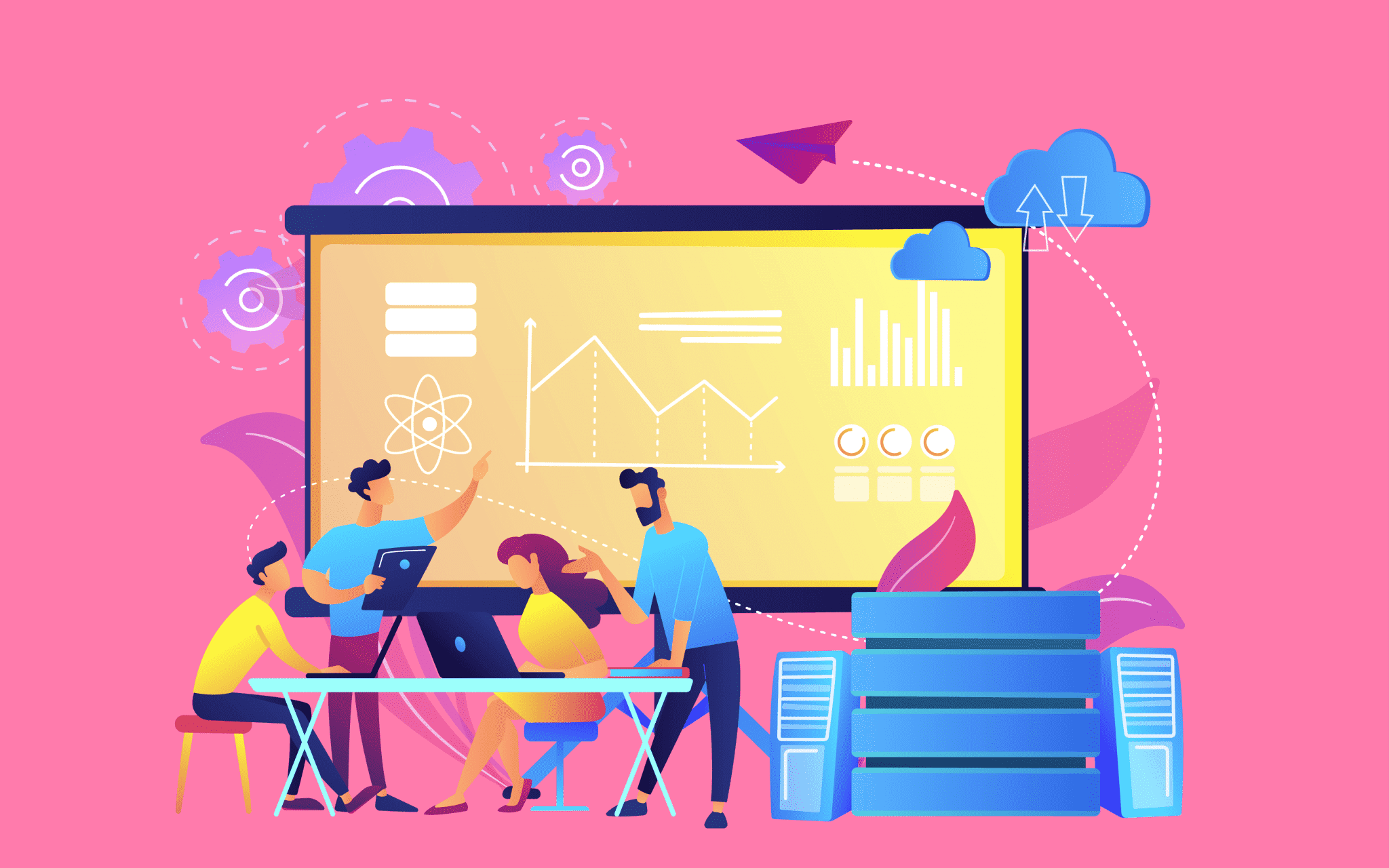 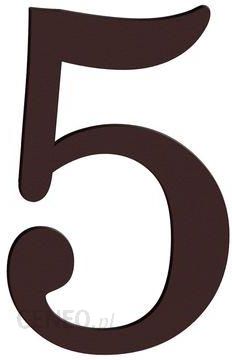 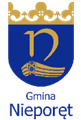 RAPORT o stanie Gminy Nieporęt
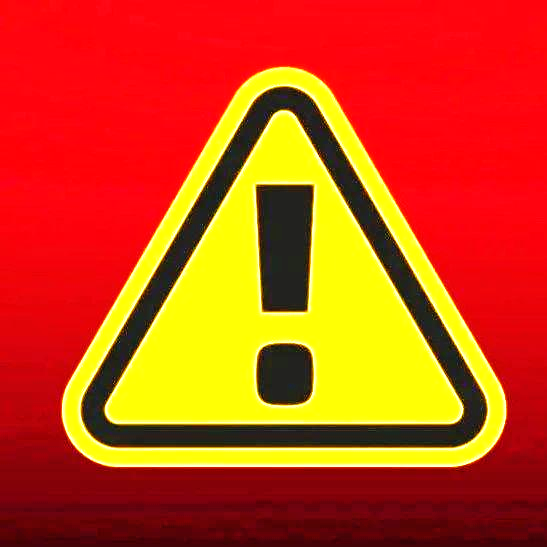 Opisując 2022 rok nie można pominąć kwestii związanych z globalnymi uwarunkowaniami, które w dużej mierze zdefiniowały również życie społeczności Gminy Nieporęt. 
Po okresie globalnej izolacji wynikającej z epidemii wywołanej wirusem SARS-CoV-2,


od 24 lutego 2022 roku Gmina Nieporęt mierzy się z obliczem bezprecedensowego zagrożenia w związku z konfliktem zbrojnym za wschodnią granicą Rzeczypospolitej Polskiej. 
Niepewność i ciągłe wyzwania rzeczywistości gospodarczej stały się udziałem także samorządów, borykających się z trudnościami w skali lokalnej.
Od 28 lutego 2022 roku na terenie Gminy Nieporęt zaczęły działać przy ochotniczych strażach pożarnych i filiach gminnego ośrodka kultury, gminnym ośrodku pomocy społecznej punkty pomocowe,- powołany został gminny koordynator ds. uchodźców z Ukrainy, - zorganizowano:	gminny punkt konsultacyjny,	gminny punkt zbiórki i wydawania rzeczy dla uchodźców z Ukrainy,	gminny punkt noclegowy  - baza pobytowa - SP im. B. Tokaja w Nieporęcie,	stanowiska nadawania numerów PESEL i uruchomiono punkt foto., 	działania pomocowe GOPS,	opiekę w ramach świadczonych usług medycznych CM Nieporęt 	opiekę i wsparcie dzieci/uczniów uchodźców z Ukrainy.
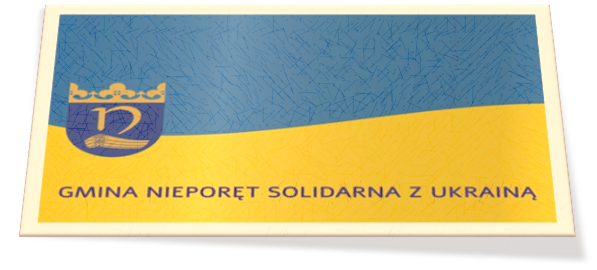 Wsparcie i solidarność z obywatelami Ukrainy
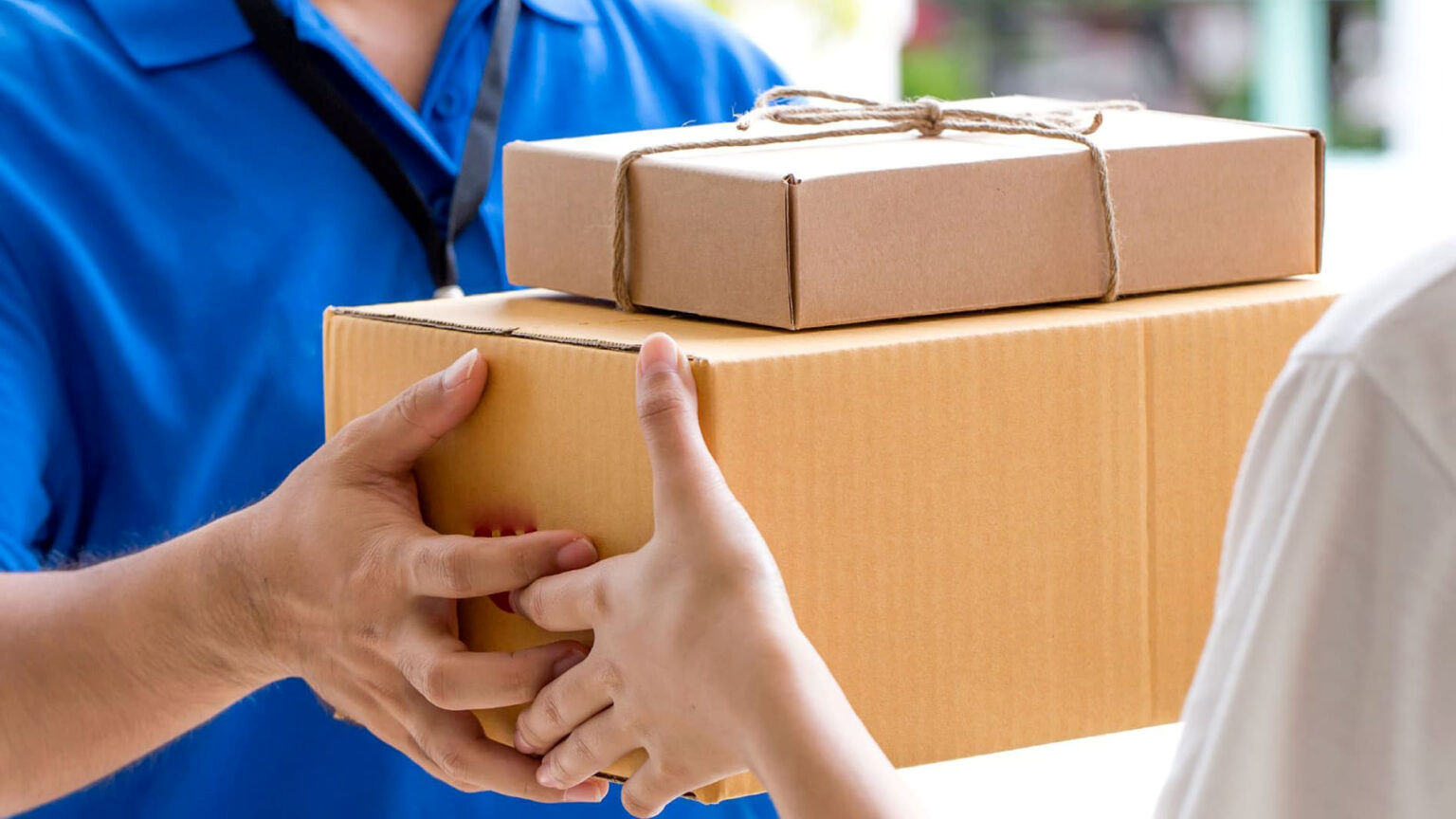 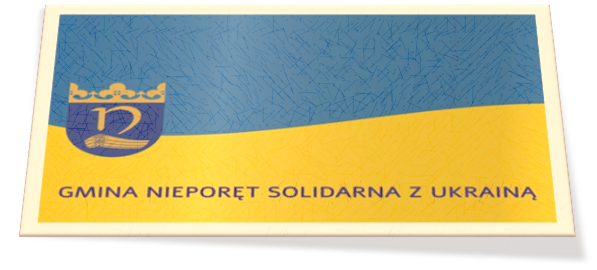 Wsparcie i solidarność z obywatelami Ukrainy
Dzieci/uczniowie uchodźców z Ukrainy objęte opieką oraz wsparciem w gminnych szkołach i przedszkolach w 2022 roku
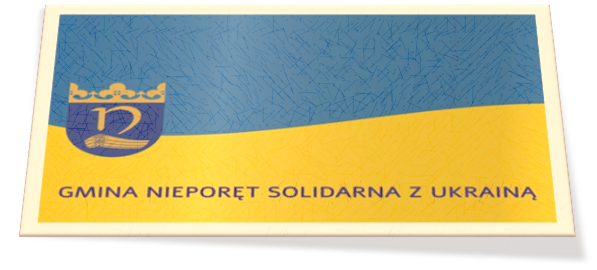 Wsparcie i solidarność z obywatelami Ukrainy
W 2022 roku obywatele Ukrainy, którzy w wyniku wojny opuścili swój kraj i uzyskali status UKR -  w Urzędzie Gminy Nieporęt nadano 1090 takich numerów PESEL , mogli korzystać z pomocy społecznej na takich warunkach jak obywatele polscy. Ze świadczeń rodzinnych skorzystało 60 ukraińskich  rodzin, na łączną kwotę 91 502 zł.
Natomiast świadczenie pieniężne z tytułu zapewnienia zakwaterowania i wyżywienia obywatelom Ukrainy  przyznano łącznie na  2775 osób. Na to zadanie wydatkowano 3 448 840 zł.
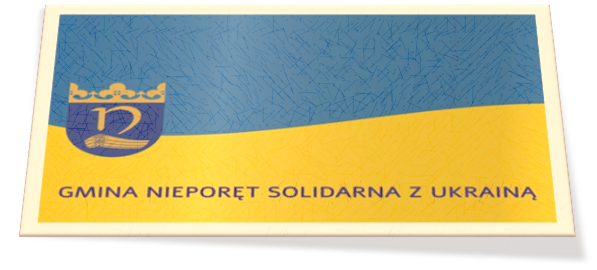 Wsparcie i solidarność z obywatelami Ukrainy
Obywatelowi Ukrainy przebywającemu na terytorium Rzeczypospolitej Polskiej, którego pobyt na terytorium Rzeczypospolitej Polskiej jest uznawany za legalny i który został wpisany do rejestru PESEL, mogą być przyznane świadczenia, na zasadach i w trybie ustawy z dnia 12 marca 2004 r. o pomocy społecznej.
W Gminie Nieporęt w 2022 roku:
165 dzieci, zapewniono gorący posiłek w szkole/zasiłek celowy na posiłek w szkole 
– kwota świadczeń 59 713,00 zł;
20 dzieci, zapewniono wyżywienie w przedszkolu 
– kwota świadczeń 15 054,00 zł;
3 zasiłki celowe na zaspokojenie innych potrzeb 
– kwota świadczeń 997,14 zł.
Jednorazowe świadczenie pieniężne przysługujące
obywatelom Ukrainy w postaci jednorazowego
świadczenia pieniężnego w wysokości 300 zł na osobę, 
przeznaczonego na utrzymanie (żywność, odzież, 
obuwie, środki higieny osobistej oraz opłaty mieszkaniowe. 
1 058 jednorazowych świadczeń pieniężnych – kwota świadczeń 317 400,00 zł
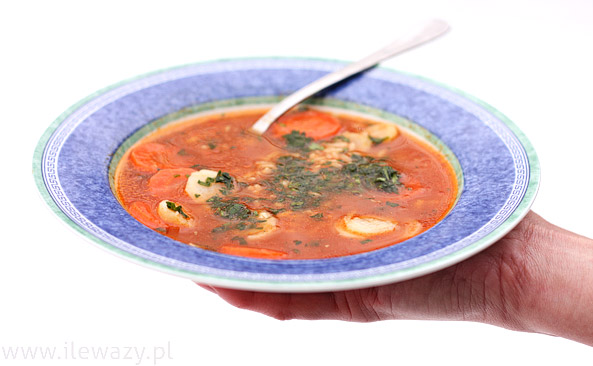 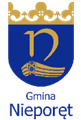 Niepewność oraz wyzwania gospodarcze  i energetyczne
Globalną konsekwencją epidemii wywołanej wirusem SARS-CoV-2, a następnie wojny w Ukrainie jest kryzys gospodarczy i energetyczny. 

WĘGIEL
 
Kryzys energetyczny wymusił kolejne zadanie, z którym mierzyła się Gmina pod koniec 2022 roku. Była to dystrybucja i sprzedaż węgla dla gospodarstw domowych. 
Gmina w 2022 roku dokonywała sprzedaży węgla na zasadach preferencyjnych, dla osób fizycznych w gospodarstwach domowych. Węgiel dostarczany był do Gminy z polskiej kopalni Piast-Ziemowit. 

Łączny koszt realizacji zadania w 2022 roku wyniósł 195 468,84 zł. 
76 gospodarstw domowych kupiło łącznie 102 tony węgla.
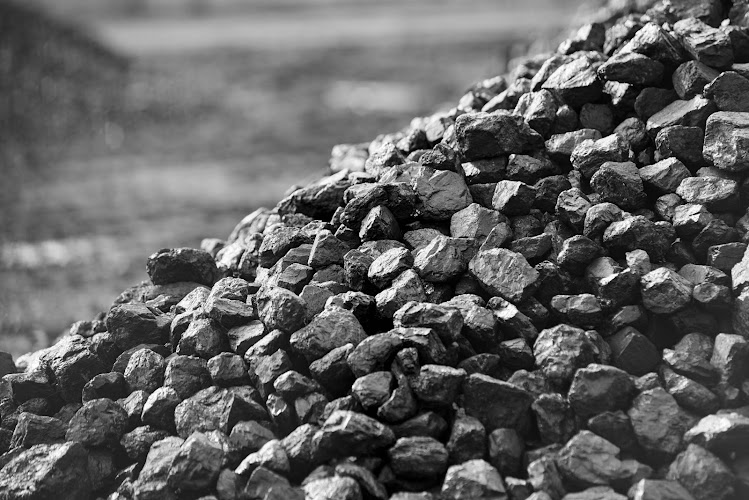 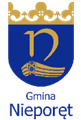 Niepewność oraz wyzwania gospodarcze i energetyczne
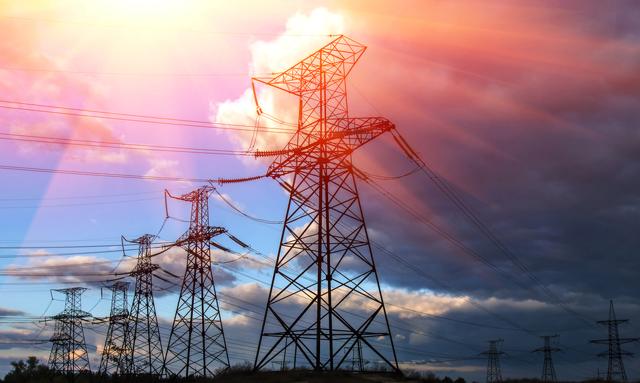 ENERGIA ELEKTRYCZNA

 
Gmina Nieporęt i jej jednostki organizacyjne, które prowadzą wspólną politykę zakupową dotyczącą dostawy energii elektrycznej, do końca 2022 roku miała zagwarantowaną stawkę umowną w wysokości ok. 0,33 zł/kWh. 
W okresie październik - listopad 2022 r. rynek dostawców energii elektrycznej uległ „zawieszeniu”, w związku z czym Gmina i jej jednostki zmuszone były przejść na tzw. dostawę rezerwową.
Sytuacja ekonomiczna wymusiła także ograniczenia w korzystaniu z energii elektrycznej w miejscach użyteczności publicznej Gminy Nieporęt.
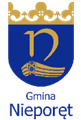 Niepewność oraz wyzwania gospodarcze i energetyczne
PALIWO GAZOWE 

Na początku 2022 roku weszła w życie ustawa o szczególnych rozwiązaniach służących ochronie odbiorców paliw gazowych w związku z sytuacją na rynku gazu, która rozszerzała grupę podmiotów uprawnionych do korzystania z ochrony taryfowej. Dzięki niej z niższych cen gazu ziemnego mogły korzystać między innymi szkoły, przedszkola oraz szereg innych społecznie wrażliwych odbiorców!  W tej grupie nie znalazły się natomiast Urzędy Gmin czy obiekty sportu i rekreacji, jak np. baseny.


Już pod koniec 2022 roku pojawiły się problemy z samym zawieraniem umów na dostawę gazu na 2023 rok. Urząd Gminy Nieporęt przeszedł na umowę na czas nieoznaczony ze stawką początkową 0,79 zł/kWh (10-krotny wzrost ceny!!!), a nasz największy odbiorca gazu, tj. Aquapark „Fala”, po przeprowadzeniu postępowania przetargowego otrzymał cenę 0,94 zł/kWh (prawie 13-krotny wzrost ceny licząc od stawki z 2021 r.).
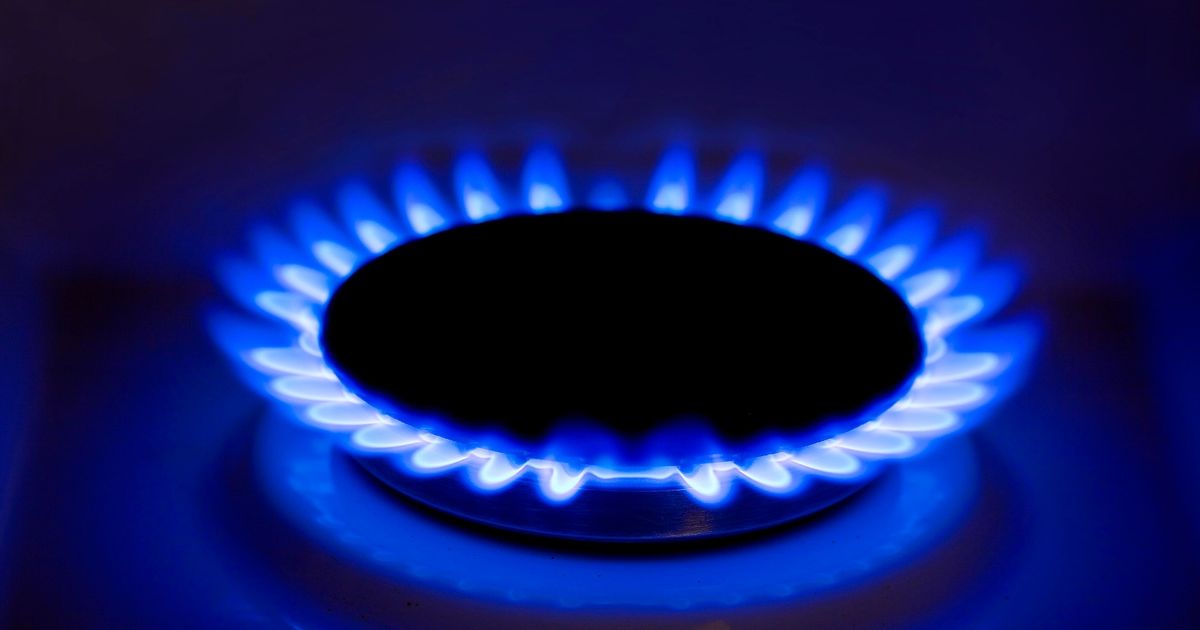 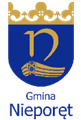 Niepewność oraz wyzwania gospodarcze i energetyczne
W związku z tzw. „kryzysem energetycznym” Gmina musiała sprostać nowym zdaniom:
 DODATEK OSŁONOWY (Ustawa  z dnia 17 grudnia 2021 r. o dodatku osłonowym)





DODATEK WĘGLOWY (Ustawa z dnia 5 sierpnia 2022 r. o dodatku węglowym)
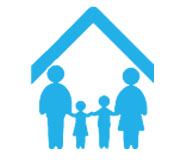 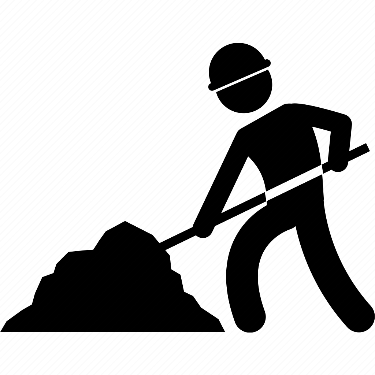 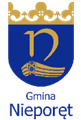 Niepewność oraz wyzwania gospodarcze  i energetyczne
DODATEK ELEKTRYCZNY (Ustawa z dnia 7 października 2022 r. o szczególnych rozwiązaniach służących ochronie odbiorców energii elektrycznej  w 2023 roku  w związku z sytuacją na rynku energii elektrycznej)





DODATEK DO INNYCH ŻRÓDEŁ CIEPŁA (Ustawa z dnia 15 września 2022 r. o szczególnych rozwiązaniach w zakresie źródeł ciepła w związku z sytuacją na rynku paliw)
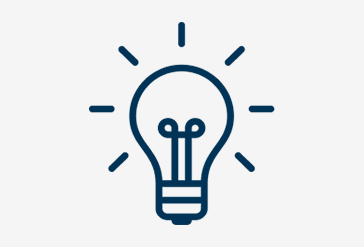 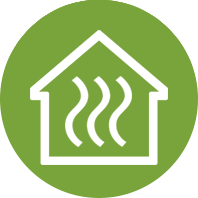 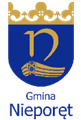 Strategia Rozwoju Gminy Nieporęt na lata 2022 - 2030
W grudniu 2021 roku rozpoczęły się prace nad stworzeniem Strategii Rozwoju Gminy Nieporęt na lata 2022-2030. 
W 2022 roku realizowane zostały następujące etapy prac:
- opracowana została diagnoza sytuacji społecznej, gospodarczej i przestrzennej gminy, przygotowanej na potrzeby strategii;
- przeprowadzone zostało badanie ankietowe online wśród mieszkańców gminy, którego zadaniem miało być odzwierciedlenie rzeczywistych potrzeb mieszkańców dotyczących rozwoju gminy);
- w dniu 20.06.2022 r. w Urzędzie Gminy odbyło się spotkanie warsztatowe                                 z mieszkańcami gminy oraz przedstawicielami różnych grup aktywności publicznej; 
- opracowany został projekt dokumentu pn. „Strategii Rozwoju Gminy Nieporęt na lata 2022-2030”;
- w trzecim kwartale 2022 r. przeprowadzone zostały pierwsze konsultacje dokumentu poprzez zbieranie uwag i opinii z wykorzystaniem formularza konsultacyjnego dostępnego na stronie internetowej gminy. 
- po zakończeniu etapu konsultacyjnego, wdrożony został proces uzgodnień                            z sąsiednimi gminami, Wodami Polskimi, Regionalną Dyrekcją Ochrony Środowiska oraz Mazowieckim Wojewódzkim Inspektorem Sanitarnym. Projekt dokumentu przedłożono także do zaopiniowania Zarządowi Województwa Mazowieckiego.
Aktualnie dokument zakończył już ścieżkę uzgodnień, konsultacji i opiniowania. Etapem kończącym jest przedłożenie projektu dokumentu Radzie Gminy Nieporęt,   w celu jego uchwalenia.
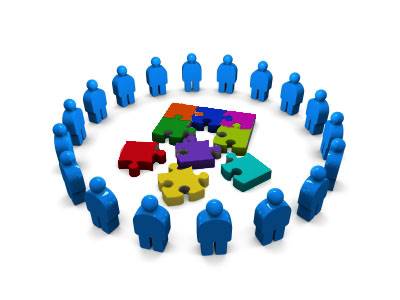 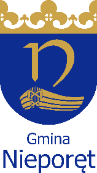 Demografia w Gminie Nieporęt 2022 rok
Zgodnie z danymi zamieszczonymi w Banku Danych Lokalnych GUS według stanu na dzień 30.06.2022 r. w Gminie Nieporęt zamieszkiwało 16 946.
Zgodnie z danymi zawartymi w rejestrze wyborców według stanu na dzień 31.12.2022 r. w Gminie Nieporęt zamieszkiwało   15 116 osób.
♀ liczba kobiet zwiększyła się o  1,37%, ♂ liczba mężczyzn zwiększyła się o 1,95 %.

Przyrost naturalny w Gminie Nieporęt za 2022 rok jest ujemny: 
- liczby zarejestrowanych urodzeń 118 (w 2021 r. – 133, w 2020 r. – 129, w 2019 r. – 121); 
- liczby zarejestrowanych zgonów 136 (w 2021 r. -162, w 2020 r. – 148 ,w 2019 r. – 115); 

			
			W Urzędzie Stanu Cywilnego w Nieporęcie w 2022 roku zostało zarejestrowanych
			117 związków małżeńskich (w tym śluby cywilne i śluby konkordatowe). 
			Poza lokalem Urzędu Stanu Cywilnego w Nieporęcie odbyło się w 2022 rok 
			43 uroczystości zawarcia małżeństwa, podczas których strony złożyły przysięgę 				małżeńską przed urzędnikiem stanu cywilnego.
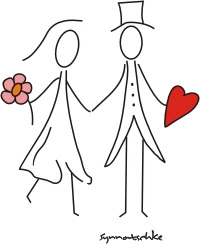 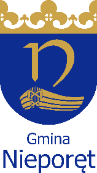 Programy zdrowotne  w Gminie Nieporęt 2022 roku
W 2022 roku kontynuowana była realizacja gminnych programów z zakresu polityki zdrowotnej:


					„Program polityki zdrowotnej w zakresie rehabilitacji leczniczej mieszkańców Gminy 					Nieporęt na lata 2022-2024”. (Uchwała Nr XLVIII/130/2022 z dn. 25.11.2021 r.)
					Program realizował wyłoniony w drodze konkursu podmiot leczniczy - Centrum 						Medyczn	e Nieporęt Sp. z o.o., 
					- wysokość dotacji - 100.000,00 zł. 
					- ilość osób objętych Programem – 100 osób
					- liczba wykonanych zabiegów rehabilitacyjnych - 3950.


					„Program polityki zdrowotnej w zakresie szczepień ochronnych przeciwko 	
					grypie dla osób w wieku 55 lat i powyżej, zamieszkałych na 	terenie Gminy Nieporęt
					na lata 2020-2022”. (Uchwała Nr XXVII/63/2020 z dn.25.06.20r., zm. Uchwała Nr 							XXXVIII/47/2021 z dn. 27.05.21 r.)
					Program realizował wyłoniony w drodze konkursu podmiot leczniczy – Centrum 						Medyczne Nieporęt Sp. z o.o., 
					- wysokość dotacji - 20.000,00 zł,
					- ilość osób objętych Programem – 333 osoby.
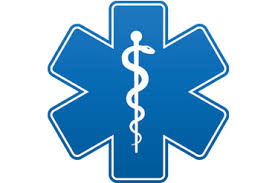 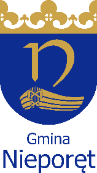 Programy zdrowotne  w Gminie Nieporęt 2022 roku
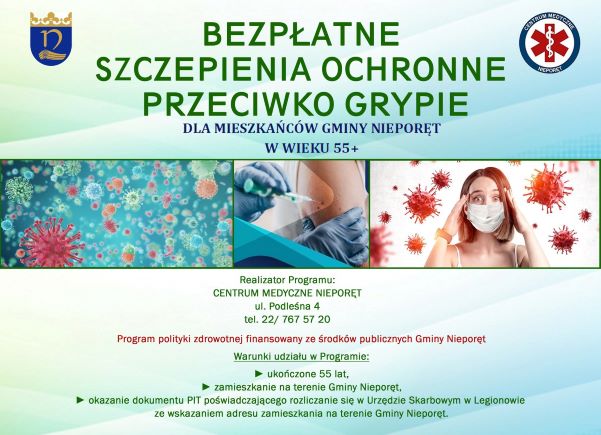 W 2022 r. Gmina Nieporęt otrzymała tytuł Propagatora Szczepień Przeciw Grypie i COVID-19 Ogólnopolskiego Programu Zwalczania Grypy w ramach konkursu, którego celem była aktywizacja jednostek samorządu terytorialnego w zakresie realizacji programów zdrowotnych oraz popularyzacja samorządowych programów zdrowotnych w dziedzinie profilaktyki grypy. W województwie mazowieckiem tytuł ten nadano jedynie dwóm gminom, w tym Gminie Nieporęt.
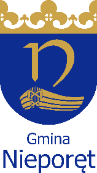 Zakup świadczeń zdrowotnych  2022 rok
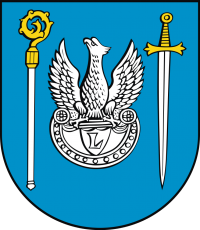 Pomoc finansowa Powiatowi Legionowskiemu –  dofinansowanie kosztów 						funkcjonowania specjalistycznych ambulatoryjnych świadczeń gwarantowanych 				opieki zdrowotnej w zakresie chirurgii ogólnej oraz chirurgii urazowo-ortopedycznej 
			udział Gminy Nieporęt wyniosła 82 452,50 złotych, 
			z ambulatorium chirurgicznego skorzystało 357 mieszkańców Gminy Nieporęt. 
 



Pomoc finansowa Powiatowi Nowodworskiemu – dofinansowanie kosztów majątkowych związanych z zakupem aparatu KTG na potrzeby badań chorych na COVID-19 ciężarnych pacjentek Oddziału Ginekologiczno-Położniczego przekształcanego w oddział covidowy  w związku z przeciwdziałaniem COVID-19                    w Nowodworskim Centrum Medycznym, które hospitalizuje mieszkańców Gminy Nieporęt.
			kwota dotacji wyniosła 30.000,00 złotych, 
			hospitalizowano 154 mieszkańców Gminy Nieporęt.
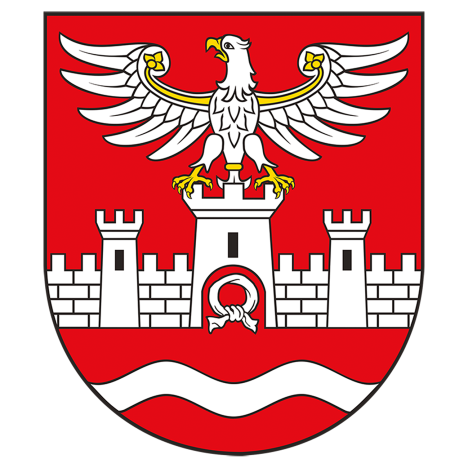 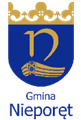 Zakup świadczeń zdrowotnych  w 2022 rok
Uwzględniając w szczególności regionalną mapę potrzeb zdrowotnych, priorytety dla regionalnej polityki zdrowotnej oraz stan dostępności do świadczeń opieki zdrowotnej na terenie Gminy Nieporęt w celu zaspokajania potrzeb wspólnoty samorządowej w zakresie ochrony zdrowia, Gmina Nieporęt sfinansowała dla mieszkańców Gminy Nieporęt świadczenia zdrowotne, których realizatorem był podmiot leczniczy - Centrum Medyczne Nieporęt Sp. z o. o.:
- w zakresie rehabilitacji leczniczej - lekarską ambulatoryjną opiekę rehabilitacyjną (wizyty lekarskie), badania USG, RTG i laboratoryjne. W ramach umowy udzielono 1 102 wizyt lekarskich. Całkowity koszt realizacji umowy wyniósł 132.585 zł.
- w zakresie diabetologii - lekarską ambulatoryjną opiekę diabetologiczną (wizyty lekarskie, badania laboratoryjne, diagnostyka radiologiczne i ultrasonograficzna). W ramach umowy udzielono 270 wizyt lekarskich oraz 454 świadczeń laboratoryjnych. Całkowity koszt realizacji umowy wyniósł 38.445,00 zł.
- w zakresie rehabilitacji leczniczej po przebytym zachorowaniu na COVID-19 z powikłaniami obejmującymi narządu ruchu; koszt realizacji świadczeń - 120.500,00 zł, w tym kwota 80.500,00 zł pochodziła z nagrody                     w Konkursie „Rosnąca Odporność” za wysoki poziom wyszczepienia (Narodowy Program Szczepień przeciw COVID-19). Zrealizowano 1 822 zabiegi fizjoterapeutyczne.
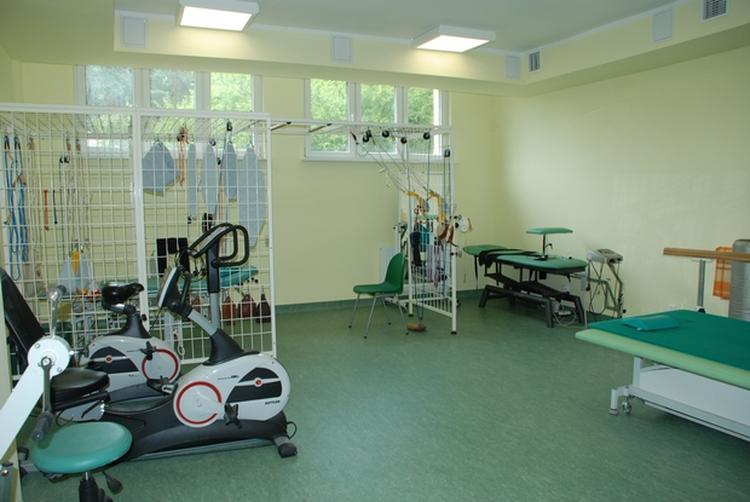 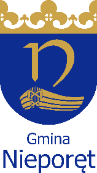 Oświata w Gminie Nieporęt w 2022 roku
Publiczne placówki oświatowe: 6 szkół, 4 przedszkola. 

Sieć publicznych placówek oświatowych uzupełniają funkcjonujące na terenie Gminy, 
przedszkola niepubliczne – 8 placówek.
niepubliczna szkoła podstawowa – Modelowa Szkoła, 
     w której uczą się uczniowie na poziomach wszystkich klas, 
     zarówno w systemie stacjonarnym, jak i w nauczaniu domowym. 
     Liczba uczniów w szkole – 102 (stan na 1 grudnia 2022 r.)
 
Liceum Ogólnokształcące im. Stanisława Lema w Stanisławowie Pierwszym, 
W roku szkolnym 2021/2022 funkcjonowało w szkole 5 klas: dwie klasy trzecie (profile: ekonomiczno-bankowy i europejsko-prawny), dwie klasy drugie (profile: humanistyczno-społeczny i matematyczno-biologiczny oraz jedna klasa pierwsza o profilu europejskim. 

1 września 2022 r. naukę w liceum rozpoczęli uczniowie klas pierwszych                  
o profilach: dziennikarskim i matematyczno-geograficzno-angielskim 
W roku szkolnym 2022/2023 funkcjonuje w szkole 7 klas, 
do których uczęszcza łącznie 162 uczniów 
(stan na 31 grudnia 2022 r.)
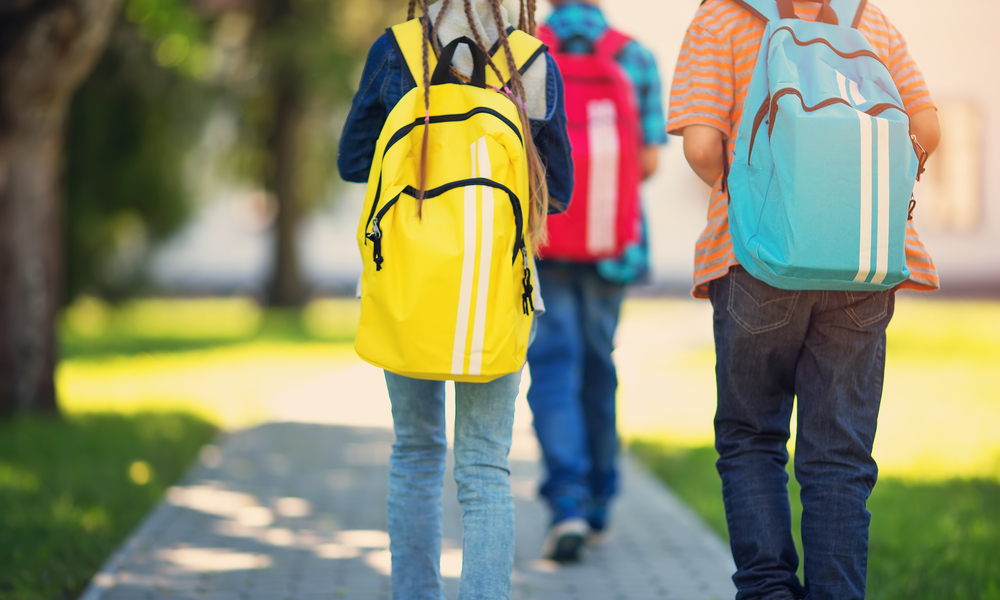 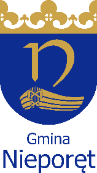 Placówki publiczne w gminie nieporęt w 2022 roku
*(bez GP w Wólce Radzymińskiej)
**(z uwzględnieniem ZSP w Wólce Radzymińskiej)
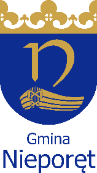 Placówki niepubliczne w Gminie Nieporęt w 2022 rok
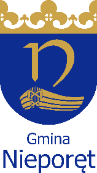 Oświata w Gminie Nieporęt  w 2022 roku
Oświata publiczna – 37 337 396,02 zł 









Oświata niepubliczna – 7 403 815,51 zł





Refundacja innym jst – 1 745 693,11 zł




												łączna kwota  46 486 904,64 zł
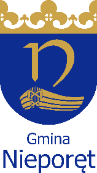 Gminna Pomoc Społeczna w 2022 roku
Rada Gminy Nieporęt w dniu 29 sierpnia 2021 r. podjęła uchwałę Nr XLIII/87/2021 w sprawie Nieporęckiego Bonu Żłobkowego (Dz. Urz. Woj. Mazowieckiego poz. 7536). Bon przysługuje matce albo ojcu dziecka, opiekunowi faktycznemu dziecka w wieku od ukończenia  1 r.ż. do dnia objęcia dziecka wychowaniem przedszkolnym. 
Świadczenie przyznawane jest  w wysokości 300 zł miesięcznie na każde dziecko.
Pogram funkcjonuje od października 2021 r. i jest realizowany przez  
Gminny Ośrodek Pomocy Społecznej w Nieporęcie.


W 2022 roku wydano 13 decyzji 
w sprawie Bonu, na łączną kwotę 70497,34  zł.
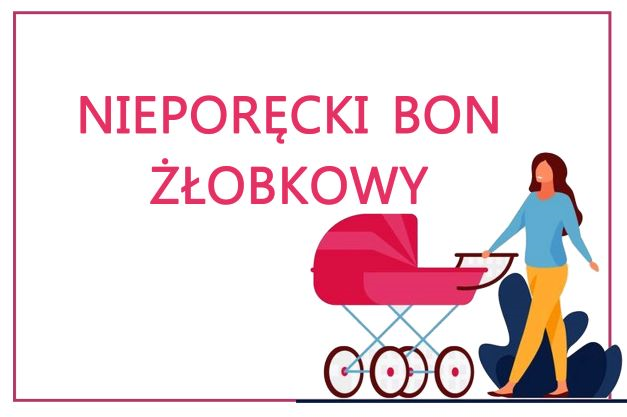 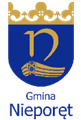 Karta mieszkańca Gminy Nieporęt
Rada Gminy Nieporęt uchwałą Nr XLVIII/128/2021 z dnia 25 listopada 2021 roku przyjęła Program „Karta Mieszkańca Gminy Nieporęt”. Program funkcjonuje od 1 lutego 2022 roku.  
Na Karcie Mieszkańca Gminy Nieporęt dostępne są:  Karta Biblioteczna Gminy Nieporęt, Nieporęcka Karta Komunikacyjna,  Nieporęcka Karta Rodziny 3+.
W 2022 roku wydano mieszkańcom gminy Nieporęt łącznie 2114 kart. 
Zniżki, ulgi, korzyści, preferencje  dostępne dzięki Karcie Mieszkańca Gminy Nieporęt oraz Partnerom Programu: 
Ulga komunikacyjna w transporcie publicznym: 
za bilet 30-dniowy normalny imienny ważny w obu strefach biletowych (1+2) – mieszkaniec naszej gminy, posiadacz Karty, płaci tylko 120 zł oszczędzając 60 zł.
za 30 – dniowy bilet ulgowy mieszkaniec płaci 60 zł zamiast 90 zł! 
w przypadku biletu 90-dniowego normalnego imiennego, koszt wynosi  330 zł (czyli o 130 zł mniej).
ulgowy bilet odpowiednio wynosi 165 czyli o 65 zł mniej. 
Różnicę w cenie pokrywa nieporęcki samorząd. 
Zniżki w obiektach Centrum Rekreacji Nieporęt: 
- Aquapark Fala 
- Kompleks Rekreacyjno-Wypoczynkowym Nieporęt-Pilawa
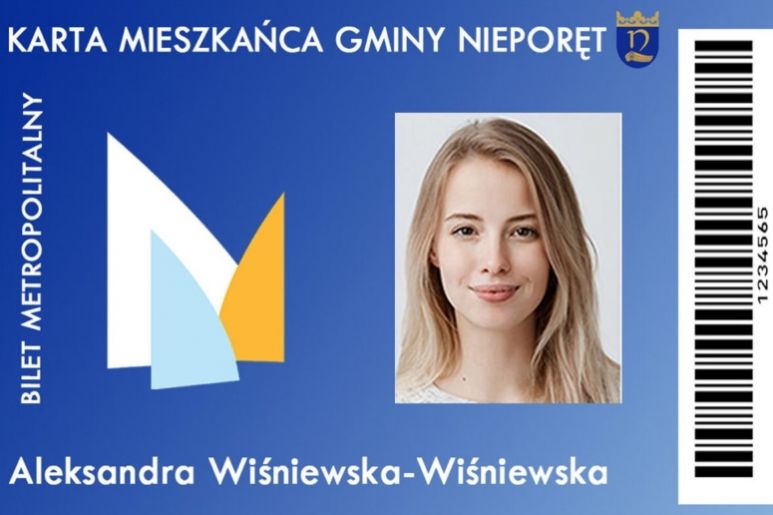 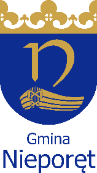 Ochrona środowiska w Gminie Nieporęt w 2022 roku
W ramach poprawy jakości powietrza na terenie Gminy, Rada Gminy Nieporęt uchwaliła Regulamin w sprawie zasad udzielenia dotacji celowej z budżetu gminy Nieporęt na dofinansowanie kosztów inwestycji służących ochronie powietrza (Uchwała Nr LX/63/2022 z dn.23.06.22 r. ze zm.) 

W 2022 roku z Programu skorzystało 52 gospodarstwa domowe, w tym 35 gospodarstw zmieniło ogrzewanie na kocioł gazowy,  14 gospodarstw – na pompę oraz 3 gospodarstwa – na ogrzewanie elektryczne. Z tego tytułu wypłacono dotacje na łączną kwotę 355 784,06 zł.
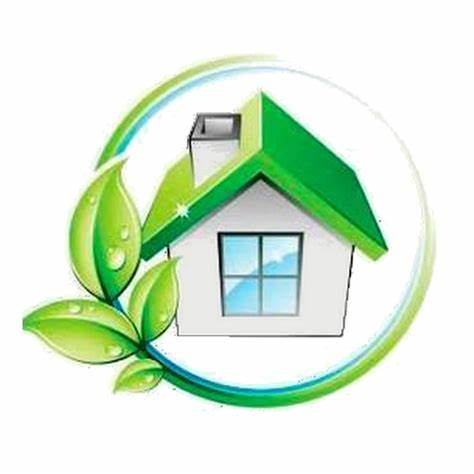 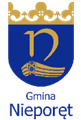 System gospodarowania odpadami komunalnymi
Stawki za gospodarowanie odpadami komunalnymi Uchwała Nr XXIX/82/2020 Rady Gminy Nieporęt z dnia 27 sierpnia 2020 r., Dz. Urz. Woj. Maz. poz. 9784):
29,00  zł miesięcznie – od każdej osoby zamieszkującej daną nieruchomość, jeżeli odpady komunalne są segregowane,
58,00 zł miesięcznie - od każdej osoby zamieszkującej dana nieruchomość, jeżeli odpady komunalne nie są zbierane w sposób selektywny,
2,00 zł zwolnienia od stawki opłaty za gospodarowanie odpadami komunalnymi, liczonej od każdego mieszkańca zamieszkującego nieruchomość dla właścicieli nieruchomości, kompostujących bioodpady.
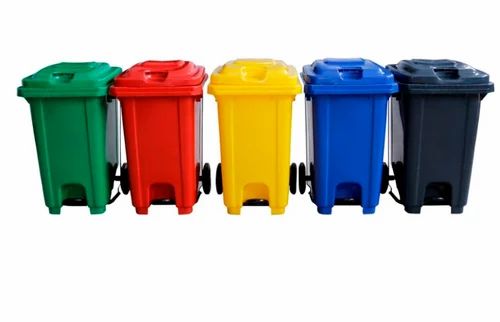 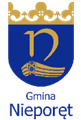 Komunikacja
W zakresie komunikacji zbiorowej, obsługa Gminy opiera się głównie na komunikacji autobusowej. Obsługę autobusową zapewniają przede wszystkim linie podmiejskie organizowane przez Zarząd Transportu Miejskiego                               w Warszawie (ZTM), obsługujące połączenia na trasach: 
1) linia 735: Warszawa (Metro Marymont) - Zegrze Południowe,
2) linia 705: Warszawa (Metro Marymont) — Rynia (przez Białobrzegi),
3) linia 736: Warszawa (Żerań FSO) - Legionowo (przez Rembelszczyznę),
4) Szybka Kolej Miejską (SKM) – Warszawa – Nieporęt – Radzymin.
Koszt funkcjonowania powyższych linii poniesiony przez Gminę Nieporęt w 2022 roku na podstawie porozumień z organizatorem transportu - ZTM, wyniósł 2 280 201,00 zł (w 2021 r. – 2 236 152,00 zł).
Ponadto, na terenie Gminy kursują linie lokalne typu „L” również obsługiwane przez ZTM w porozumieniu z Gminą na następujących trasach:
L-8: Wólka Radzymińska — Nieporęt — Izabelin — Stanisławów Pierwszy — Rembelszczyzna — Kąty Węgierskie — Stanisławów Drugi — Legionowo,
L-31: Nieporęt - Białobrzegi — Beniaminów — Radzymin,
linia międzygminna nr D1 na trasie: Legionowo (Grudzie) — Józefów.
Gmina Nieporęt łącznie w 2022 roku wydatkowała na obsługę linii „L” oraz D1 kwotę: 1 745 969,11 zł (w 2021 r. – 1 699 206,38 zł).
Łącznie w 2022 roku Gmina Nieporęt wydatkowała na funkcjonowanie autobusowej komunikacji   kwotę 4 026 170,11 zł  (w 2021 r.  kwotę 3 935 358,38 zł). 
Powyższe wydatki nie uwzględniają kosztów dowozu dzieci do szkół.
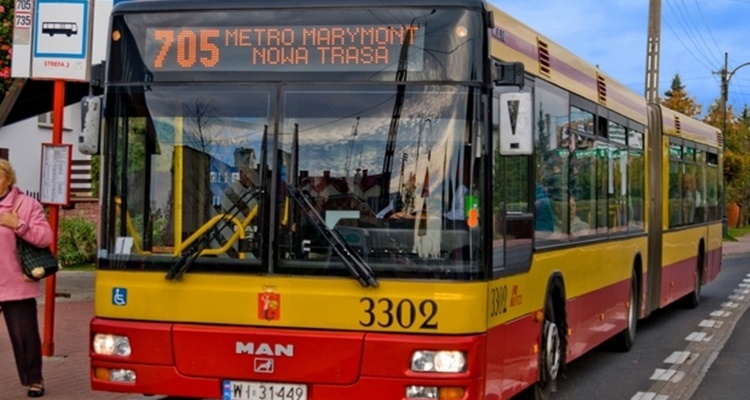 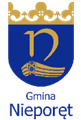 Komunikacja
W 2022 r. trwały prace związane z modernizacją istniejącego torowiska kolejowego wraz z budową linii energetycznej oraz nowego peronu krańcowego zlokalizowanego na terenie Gminy Nieporęt w Zegrzu Południowym dla nowej linii SKM S-4.

			Nowa linia kursuje od  dnia 11 czerwca 2023 roku.
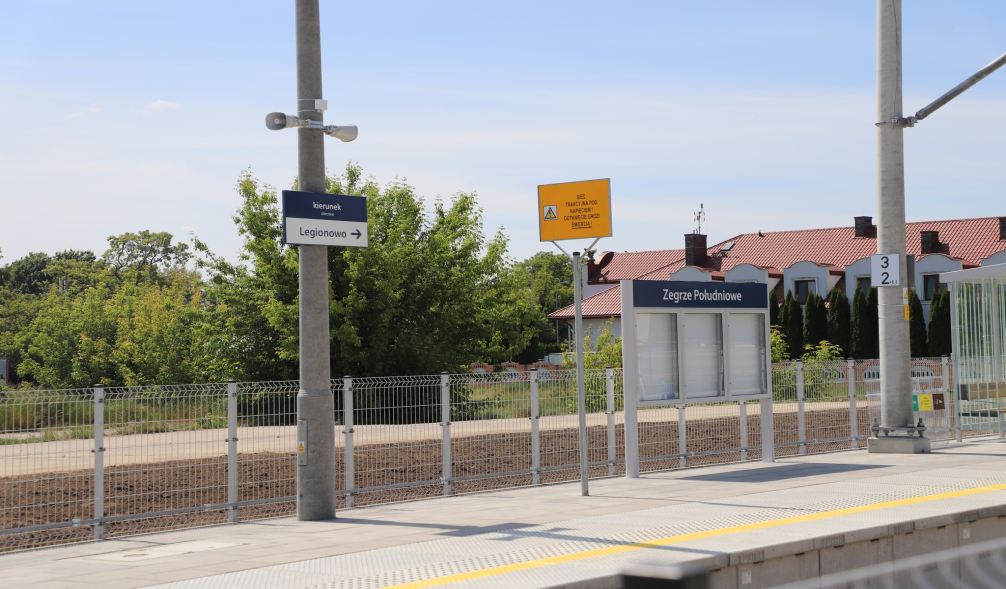 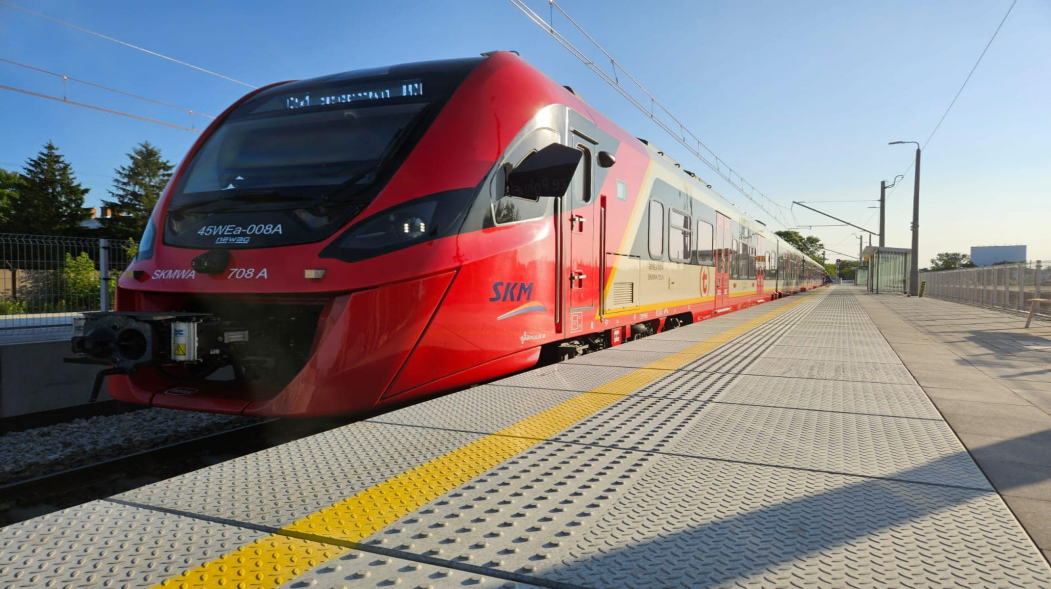 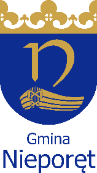 Gmina Nieporęt idealne miejsce dla Ciebie, Twojej rodziny, biznesu
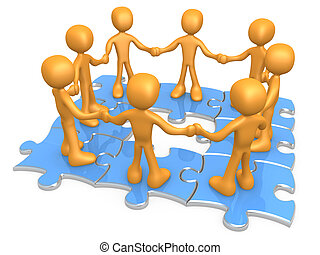 Dziękujemy za uwagę 